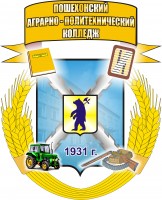 Информационноеиздание  ПОЗИТИВ
Пошехонский
Аграрно-политехнический колледж
Выпуск №8 . январь 2016 г.
Новости месяца
День студента
25 января 2016 года в Пошехонском аграрно-политехническом колледже прошло мероприятие ,посвященное Дню студента. На празднике присутствовала делегация Багряниковской (специальной) коррекционной школы-интерната. Состоялась товарищеская встреча по волейболу между нашими ребятами и командой гостей, победу одержали  гости. После спортивного мероприятия  состоялся праздничный концерт, в котором приняли участие студенты колледжа и учащиеся школы-интерната.
Ребята из Багряников приятно поразили своей интеллигентностью, открытостью, творческими способностями. Директор колледжа отметила это в приветственном выступлении и передала благодарность директору Багряниковской школы- интерната за участие в Дне открытых дверей.
Приятно и то, что наши студенты показали все свои таланты и были очень доброжелательны, а некоторые из хозяев мероприятия даже просили телефоны участниц концерта , чтобы продолжить дружеские отношения в неофициальном формате.

Туркина И.Ю.
Областная студенческая научно- практическая конференция
27 января 2016 года студент 3 курса  Буланов Никита принял участие в областной студенческой научно-практической конференции "Профессиональные компетенции. Творчество. Карьера" среди студентов профессиональных образовательных организаций Ярославской области. Конференция проходила на базе Ярославского колледжа управления и профессиональных технологий. Никита выступал на секции "Туризм и гостиничный сервис" с докладом на тему "Развитие грибного туризма в Пошехонском районе". По результатам конференции Никите было присуждено 1 место на секции "Туризм и гостиничный сервис". Поздравляем победителя и желаем в дальнейшем новых и достойных побед!

Смирнова Т.И.
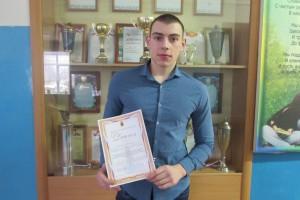 Соревнования по русским шашкам
31 января 2016 года в районном   Доме культуры состоялись соревнования по русским шашкам. Команда ГПОУ ЯО Пошехонского аграрно-политехнического колледжа заняла 1 место. Состав команды:1. Яблоков Александр  Алексеевич2. Емельянов Сергей Васильевич3. Чистяков Николай Иванович
Хочу отметить, что среди наших студентов тоже есть очень хорошие игроки, и было бы неплохо в следующий раз выступить им за честь своего учебного заведения.

Емельянов С.В.
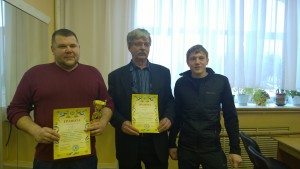 Анонс новостей за февраль
1 февраля эксперт из г. Ярославля Иванов С.А. будет проводить мониторинг  удовлетворенности студентов выпускных групп образовательным процессом.
С 15 февраля по 25 февраля в колледже пройдет неделя общеобразовательных дисциплин.12 февраля 2016 года состоится церемония вручения дипломов о среднем  профессиональном образовании студентам выпускных групп профессии "Автомеханик" и "Сварщик»(электросварочные и газосварочные работы)".С 9 февраля по 11 февраля 2016 года на базе ГПОУ ЯО Рыбинского лесотехнического колледжа п. Тихменево Рыбинского района состоится Региональный чемпионат Ярославской области 2016 Worldskils Russia (Молодые профессионалы). Цель этого конкурса- совершенствование форм и методов закрепления знаний и умений по садово-парковому и ландшафтному строительству. Это командное соревнование, предполагающее команду из двух человек.
Согласно конкурсному заданию оценивается мастерство и умение участников справляться с профессиональными задачами. Продолжительность конкурса 3 дня. Максимальное время выполнения проекта-21 час.От нашего колледжа в конкурсе будут участвовать две команды в составе:- 1 команда: Мельникова Алена и Буланов Никита;- 2 команда: Искандарова Диана и Белов Степан.Подведение итогов состоится в г. Ярославле 19 февраля 2016 года. Эксперты от колледжа- Кукушкина Галина Павловна и Круду Татьяна Борисовна
10 февраля 2016 г. студенты 3 курса профессии "Автомеханик" будут защищать письменные экзаменационные работы. 16 февраля группа категории «С» будет сдавать экзамен в г.Рыбинске. Открываются курсы «Электросварщик  ручной сварки».
О студентах заочного отделения специальности «Дошкольное образование»
В  этом году в нашем техникуме открыта новая специальность "Дошкольное образование" по заочной форме обучения.
На студенческой скамье те, кто и сам уже занимается педагогическим трудом в дошкольных образовательных учреждениях Пошехонского района. Для них началась первая сессия. Серьезные, ответственные, старательные эти студенты и в учебе хотят быть примером для своих воспитанников. 
Студенческие годы практически для каждого человека являются временем, с которым связано огромное количество положительных эмоций. Но есть, пожалуй, единственная вещь, которая омрачает эти приятные воспоминания. Вещь эта – сессия. Такое простое слово, но сколько с ним связано стрессов и бессонных ночей, прочитанных от корки до корки учебников и спрятанных в самые затейливые места
шпаргалок!
Многие студенты больше всего боятся завалить сессию – не сдать один или несколько экзаменов. Хочется успокоить их и сказать, что даже если вы не сдадите экзамен с первого раза, у вас будет еще как минимум пара попыток хорошо подготовиться и покорить  неприступную дисциплину. В пересдаче нет ничего страшного, просто надо    постараться  лучше освоить материал и быть уверенным в своих силах. Первокурсникам неплохо было узнать, какие предметы они  будут изучать в этом году и кто будет преподавать данные дисциплины. Необходимо пообщаться со студентами старших курсов и выяснить про преподавателей все, что может помочь успешно сдать экзамены, а именно: отношение к студентам, на что больше обращает внимание, что раздражает и т.д. и .т.п. ,стараться не пропускать лекции, а особенно семинары. Зачастую преподаватели запоминают, кто посещал лекции, а кто нет или очень редко, а потом , даже если ты расскажешь все на зубок , тебе все равно могут снизить балл.
Преподаватель - это прежде всего человек, которому свойственны чувства и эмоции.К любому экзамену необходимо готовиться. Шансы, что ты, грубо говоря,  пролетишь  , сравнимы с шансом выиграть в лотерею. И когда ты подготовлен ,нет    повода волноваться, следовательно   ,   незачем                                                                                                                                                                                                                                торчать в коридоре оттягивая свой конец, Заходить нужно  первым: все расскажешь, получишь свою заслуженную отметку в зачетке и счастливый пойдешь праздновать хорошую сдачу экзамена. Начинать следует с самого легкого вопроса, потом возвращаться к тому, что не очень хорошо знаешь.



Катюша Куракина
Молодежная субкультура- рэперы.
Рэп (англ. rap, rapping) — ритмичный речитатив, обычно читающийся под музыку с тяжёлым битом. Исполнитель рэпа называется рэ́пером (не путать с репе́ром), или более общим термином MC.Рэп — один из основных элементов стиля хип-хоп-музыки; часто используется как синоним понятия хип-хоп. Однако рэп используется не только в хип-хоп музыке, но и в других жанрах. Многие исполнители драм-н-бэйс используют рэп. В рок-музыке он встречается в таких жанрах, как рэпкор, ню-метал, альтернатив рок   альтернативный рэп и некоторые другие, например, новые направления хардкор-музыки. Поп-музыканты и исполнители современного RnB также нередко используют рэп в своих композициях.                            Рэп в его современном виде появился в 1970-х годах среди афроамериканцев района Бронкс  куда его «экспортировали» приезжие ямайские ди-джеи. В частности, родоначальником рэпа называют диджея Kool Herc . Читали рэп изначально не в коммерческих целях, а ради удовольствия и делали это поначалу в основном ди-джеи. Это были незамысловатые рифмованные куплеты, обращённые к аудитории.
Распространению рэпа сильно поспособствовало негритянское любительское радио. Слова «рэп» и «рэперы» прочно закрепились за стилем благодаря треку The Sugarhill Gang «Rapper’s Delight» (1979). Одним из первых людей, которого начали называть «рэпером», был радиоведущий Джек Гибсон по прозвищу Джек-Рэпер. Он организовал один из первых конвентов, посвящённых рэпу. Исполнение рифмованных речёвок прямо на улицах по сей день остается традицией чёрных кварталов. Кроме того, устраивались т. н. «баттлы» — словесные поединки, в которых два рэпера переругивались, сохраняя рифму и ритм. Баттлы могут быть и не только руганью, это может быть подача зарифмованного текста на определённую тему. Термин «хип-хоп» для описания жанра появился в 80-е. Его введение приписывают то Африке Бамбате, то Грэндмастеру Флэшу. Жанр и культура хип-хоп достигли пика популярности в 1990-х годах. Также «хип-хоп» оказал серьёзное влияние на R’n’B-    музыку.  Подростки – студенты и школьники – основные представители «рэп»-культуры или «рэп»-субкультуры, как называют ее знатоки. К вступлению в ее ряды никаких требований не предъявляется: слушай рэп, одевайся и говори, как рэпер!
Музыка хип-хоп достаточно разнообразна. Она может быть проста, но в то же время интересна и мелодична. Её основу составляет бит — ритм песни. Обычно на каждом втором такте ставится акцент (backbeat):
ü    Клэп (clap) — однократный звук, похожий на хлопок.ü    Снэр, снейр (англ. snare) — звук ведущего барабана, чёткий и короткий.
Также для бэкбита могут использоваться перкуссии (типа свистков и цепей).Также важным элементом является бас-барабан (не путать с басом) — kick drum. Партия музыкальных инструментов в хип-хоп-музыке довольно разнообразна. Она может состоять и из мелодий клавишных, духовых и из многочисленных компьютерных звуков (бас, эффекты).
Основной способ воздействия молодежной рэп-субкультуры на общество  — РЭП  (или речитатив). Смысл текста в рэпе имеет решающее значение, так как он  изначально формировался как субкультура протеста, поэтому рэп принимал лозунговые формы. Фактически, рэп можно назвать мелодекламацией. Главное в рэпе ритм слов и текст. При умелом подборе звуков в рэпе достигается эффект мелодичности простого произнесения (начитывания) текстов. При кажущейся незамысловатости подхода стать мастером очень непросто, поскольку чтение текстов должно быть не монотонным, а запоминающимся, поэтому громадное значение имеет правильный подбор рифм, интонаций, принцип аллитерации. Естественно, существует не только англоязычный рэп. Широко известны и французские, немецкие, испанские исполнители. Таким образом, делаем вывод — субкультура есть ни что иное как попытка молодёжи самоутвердиться за счет неких ценностей, которые в данном случае принимаются за константу и основной принцип жизнедеятельности.          Подводя итог, следует также заметить, что рэп является одним их видов тех субкультур, которые не навязываются молодежи , а вырастают из ее потребности в самовыражении.
Назаров Семен
Знай наших
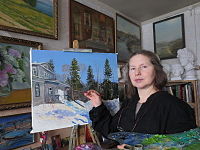 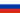 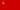 Мари́на Дми́триевна Ра́зина, российская художница. Работает в жанрах: пейзаж, деревенский интерьер, городской пейзаж, натюрморт, портрет. Во многих работах чувствуется влияние импрессионизма и неоромантизма. Известна не только в России, но и в Германии , других странах. Наиболее известная картина художницы - "Яблочный спас" (1997), выполненная в жанре "деревенский интерьер". На некоторых ресурсах являет собой своеобразную визитную карточку праздника Преображения Господня
Родилась в 1966 году в городе Рыбинске.. С ранних лет испытывала интерес к искусству. С 12 лет училась в художественной школе. С 2010 года живёт и работает в научном посёлке Борок. Наиболее удачной своей выставкой Марина Разина считает выставку в Париже, 1996 год. В 2010 основала студию "Возрождение", где в частности обучение мастерству живописи даётся как детям, так и взрослым. Картины Марины Разиной находятся во многих частных собраниях в России и за рубежом. Также участвовала в оформлении поэтических сборников, вышедших в Германии.
Наиболее значимые выставки художницы:
Выставка в Париже, 1996 год;
Выставка "Рыбинск-Париж-Пошехонье", 2003 год.
Выставка в Рыбинском музее-заповеднике, "Пошехонская Русь"; 2004 год 
Выставка в Биберахе (Biberah), Германия, 2011 год.
Выставка в Биберахе. Германия, январь-апрель 2013 год. 

Картины










Огни Парижа. 2008 г., 
холст, масло. 50Х70 см.




                                                  Юная художница2013 г.,                                   холст, масло. 50X40
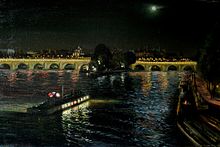 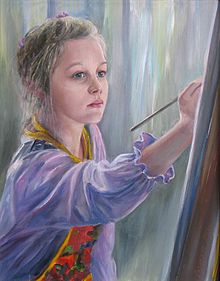 Главный редактор: Туркина Ирина ЮрьевнаДизайнер – верстальщик : Гаркалов Андрей Анатольевич Тираж 2 экземпляра Издательство - Пошехонский аграрно-политехнический колледж ©152850 Ярославская область,г. Пошехонье, ул. Советская, д.25тел. (факс) (8-48546 ) 2-12-07e-mail: pshk_dir@mail.ruсайт: http://selhoztehn-posh.edu.yar.ruгруппа в ВК: https://vk.com/public55880230Газета очень надеется на плодотворное сотрудничество с каждым из вас и ждет интересных сообщений, стихотворений, прозаических произведений, фотографий, рисунков- всего того, что было бы интересно нам всем.